הַזְּרִיקָה
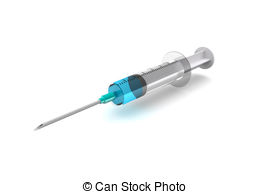 מתוך: מפתח הקסם
מצגת: פורית אברמוב
צִיפִּי הִזְמִינָה כַּמָה יְלָדִים לַמִּרְפָּאָה.
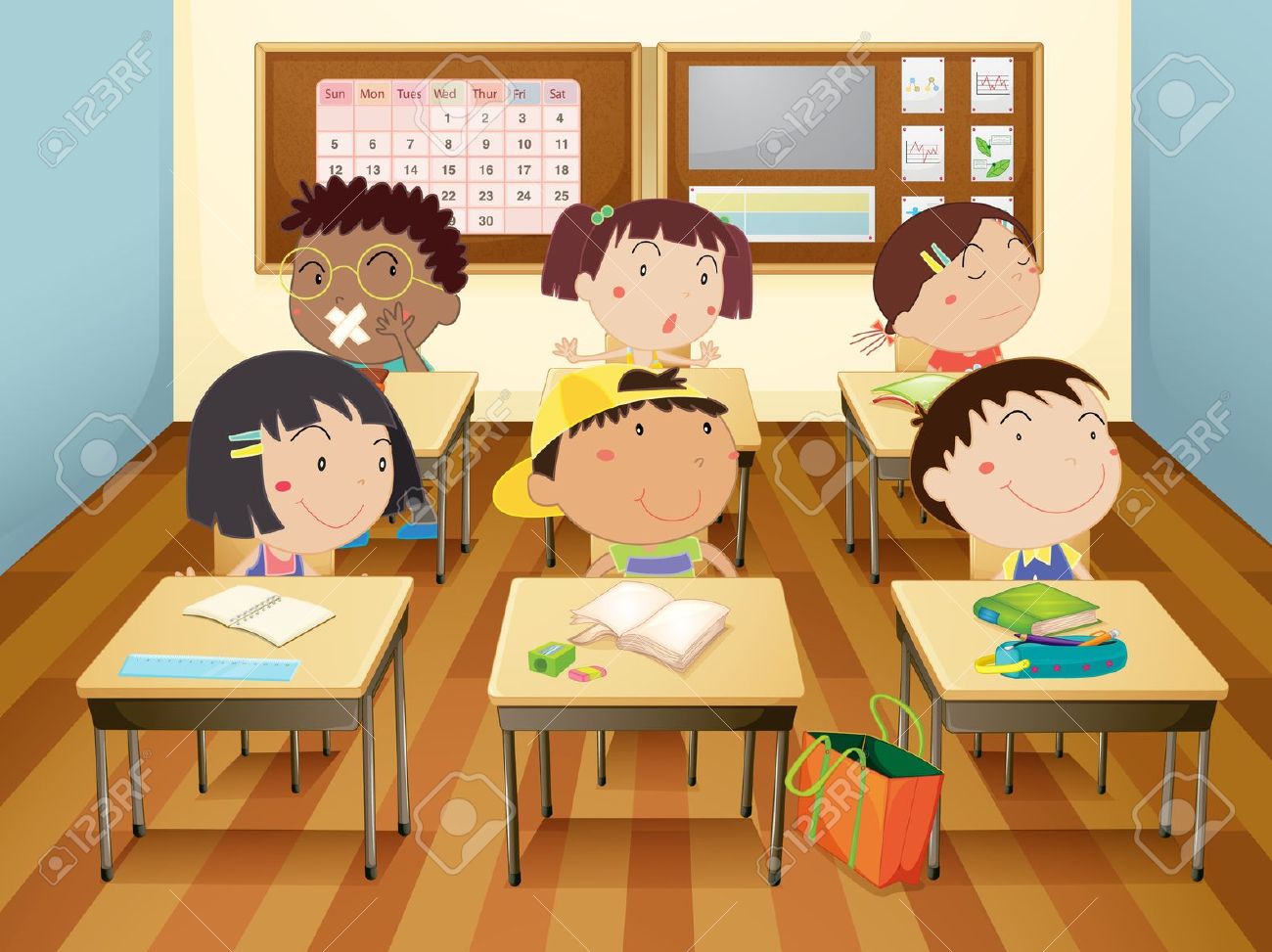 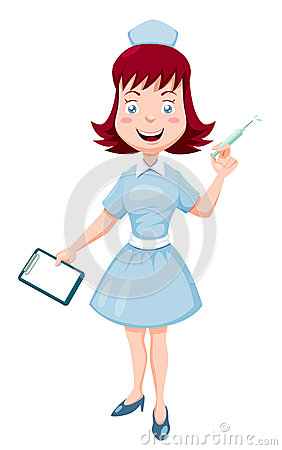 מצגת: פורית אברמוב
צִיפִּי אָמְרָה:
מָחָר מְקַבְּלִים זְרִיקָה.
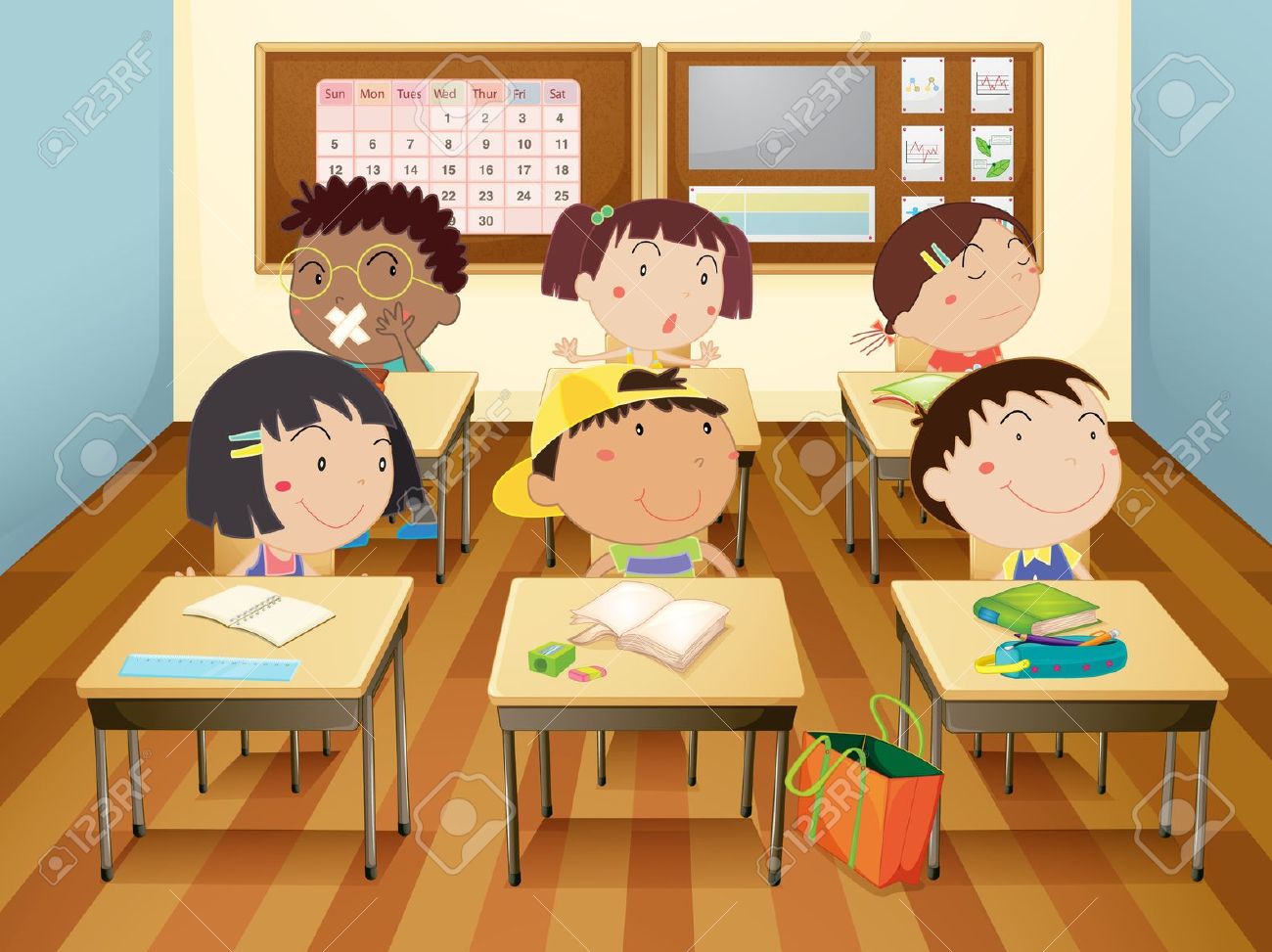 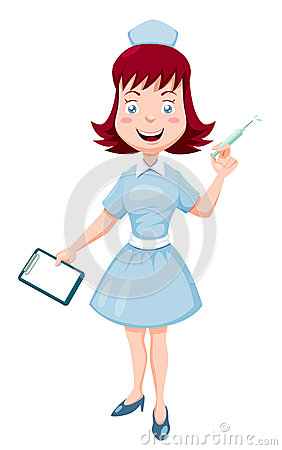 מצגת: פורית אברמוב
אַיָלָה פָּחֲדָה וְשָׁאֲלָה:
הַזְּרִיקָה תִּכְאַב?
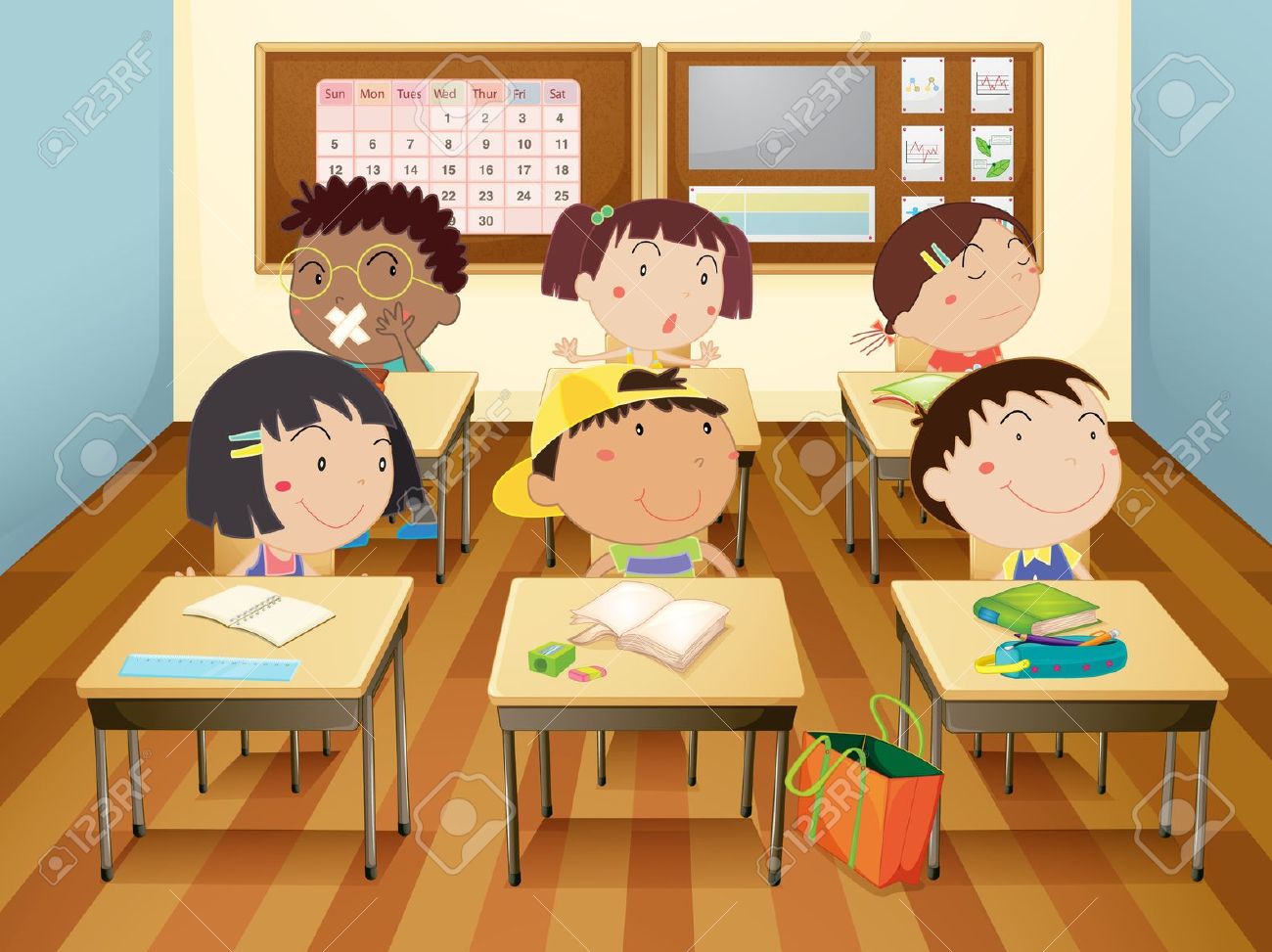 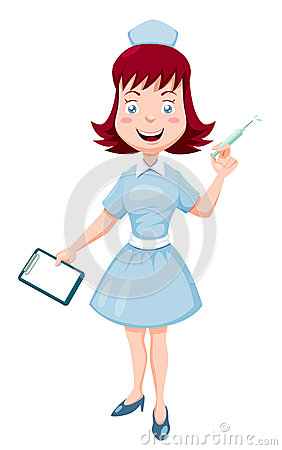 מצגת: פורית אברמוב
צִיפִּי אָמְרָה:
לֹא, אַל תִּדְאֲגִי.
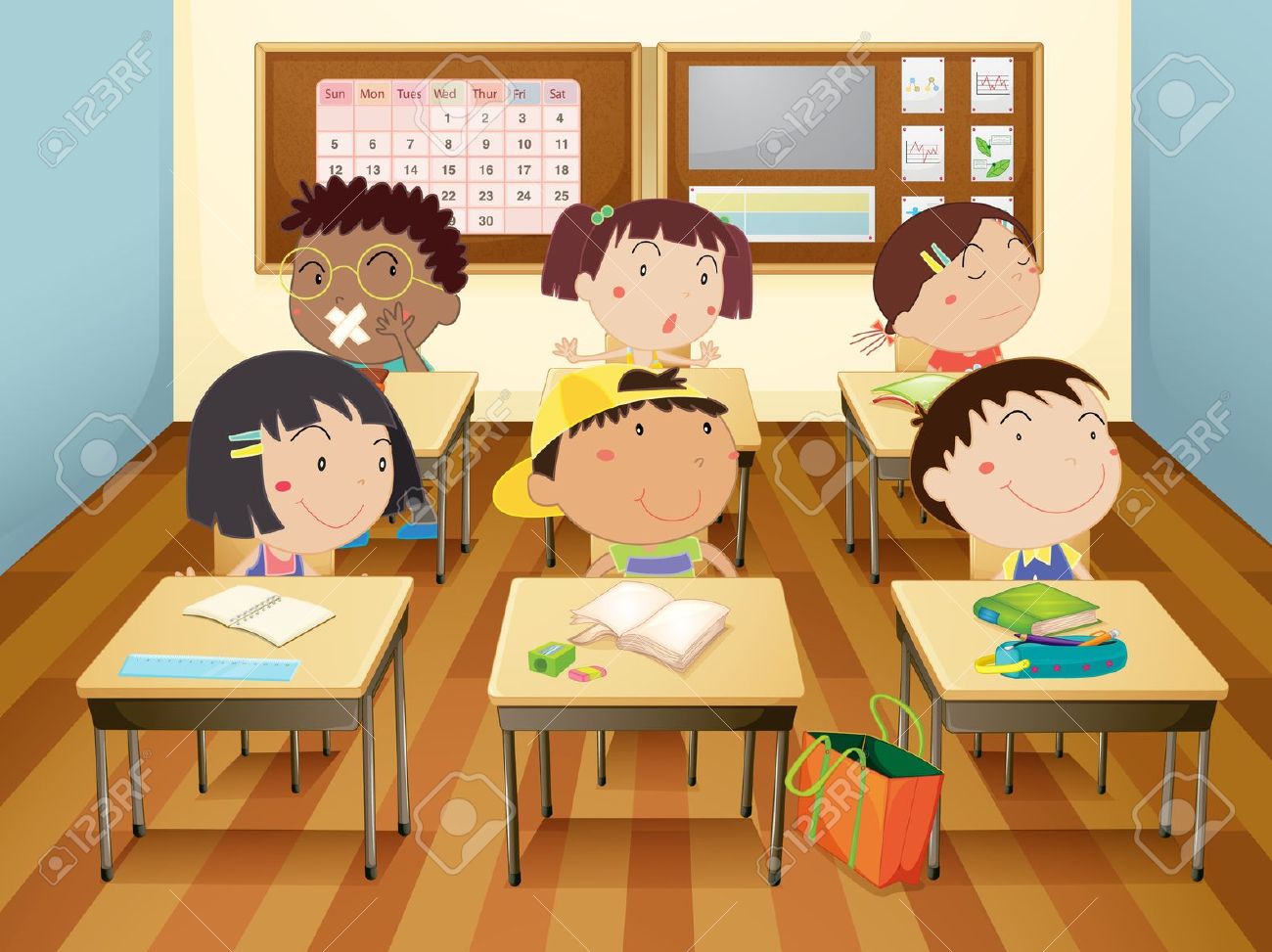 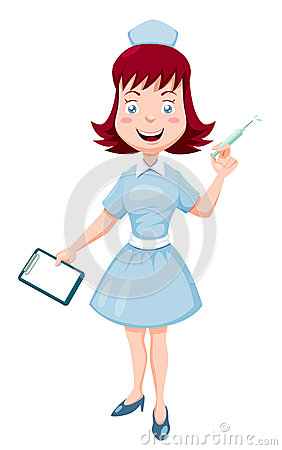 מצגת: פורית אברמוב
אַבָּא בָּא עִם אַיָלָה לַמִּרְפָּאָה.
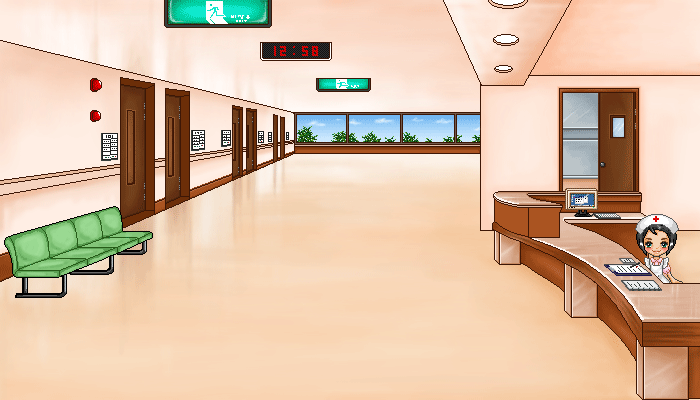 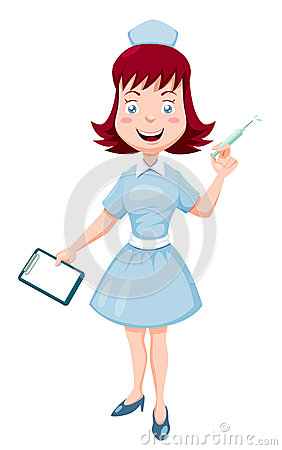 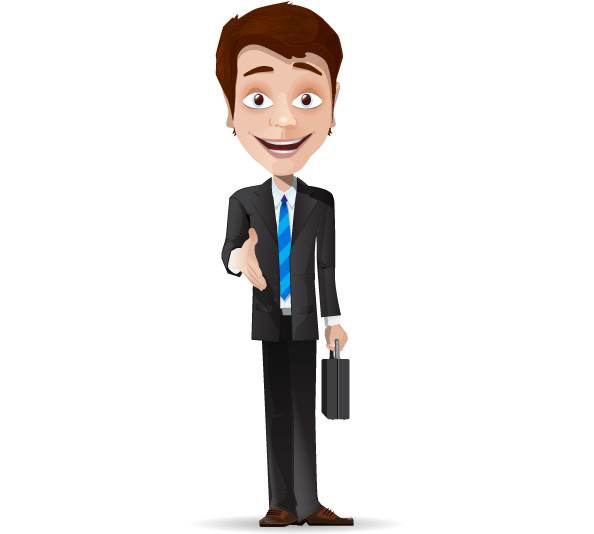 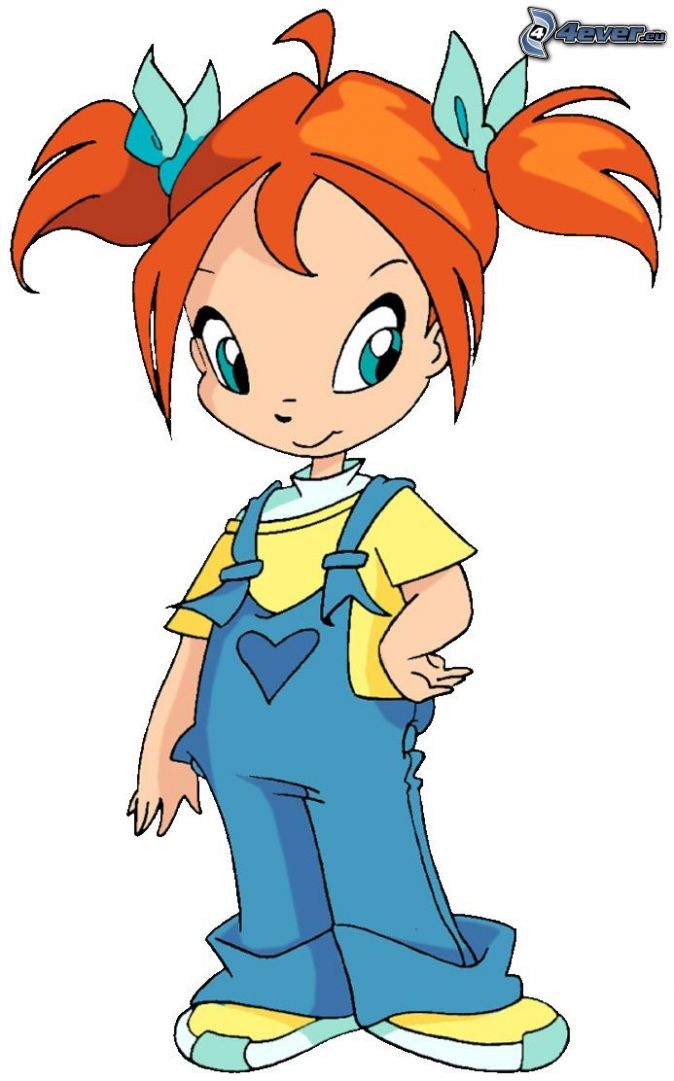 מצגת: פורית אברמוב
אַיָלָה הִתְיַשְׁבָה עַל הַמִּיטָה.
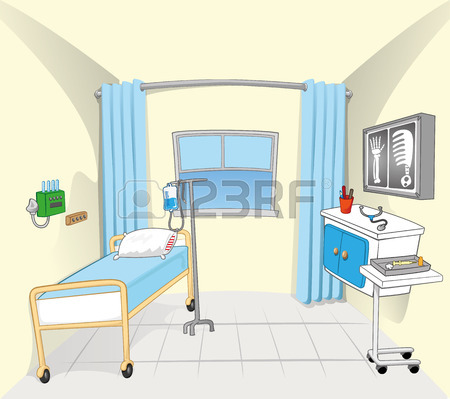 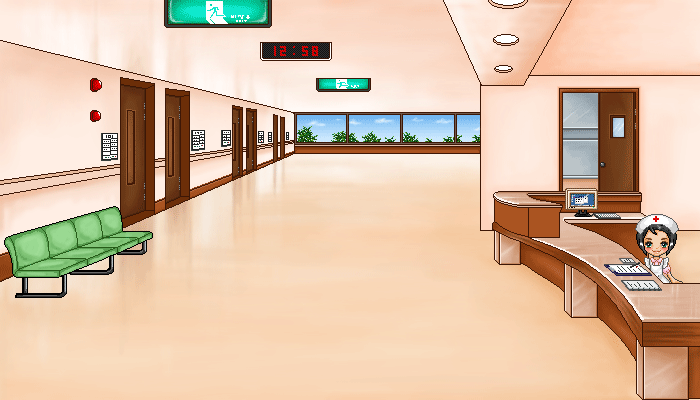 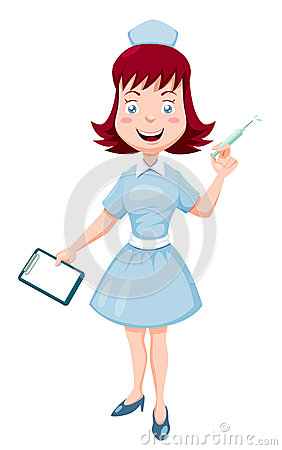 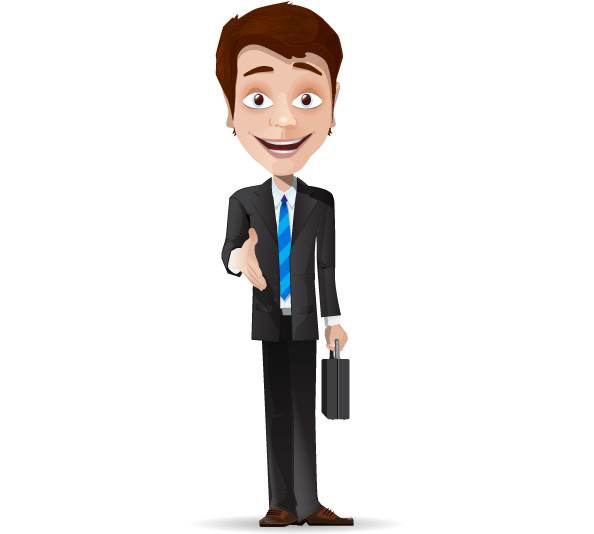 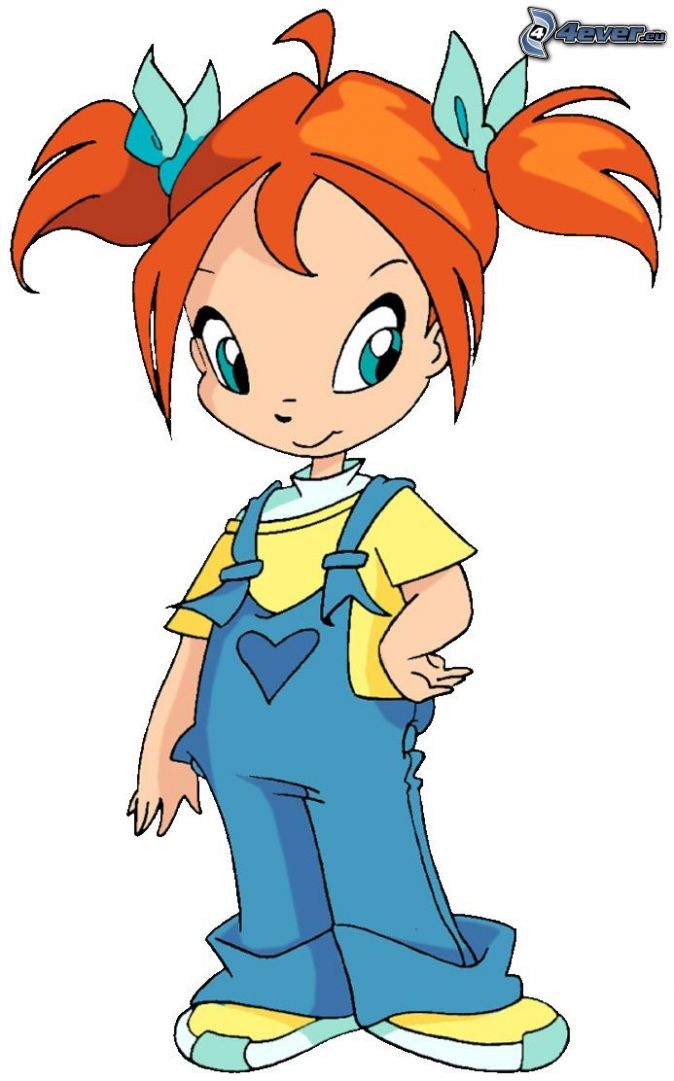 מצגת: פורית אברמוב
צִיפִּי הִזְכִּירָה לְאַיָלָה:
אַל תָּזִיזִי אֶת הַיָּד!
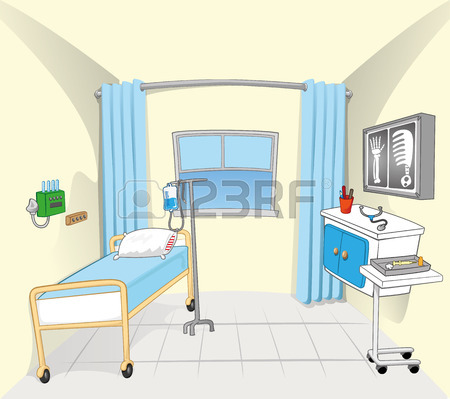 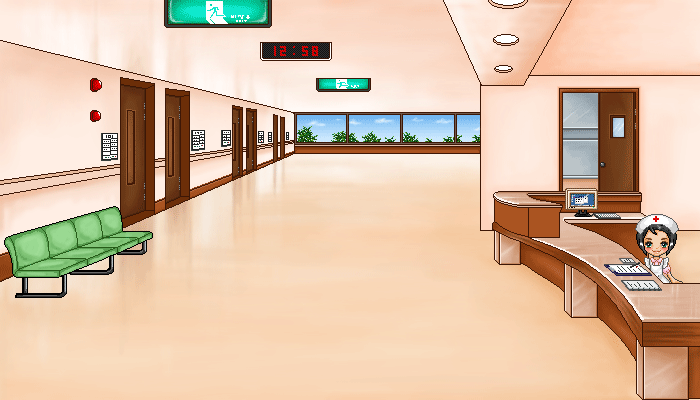 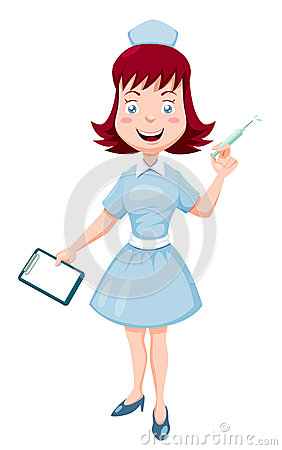 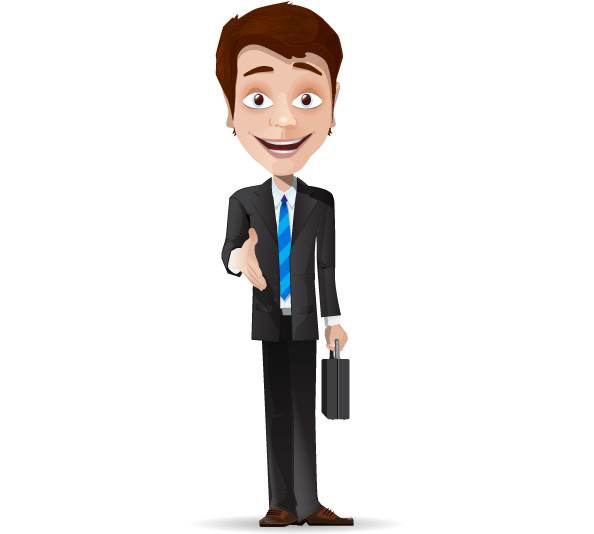 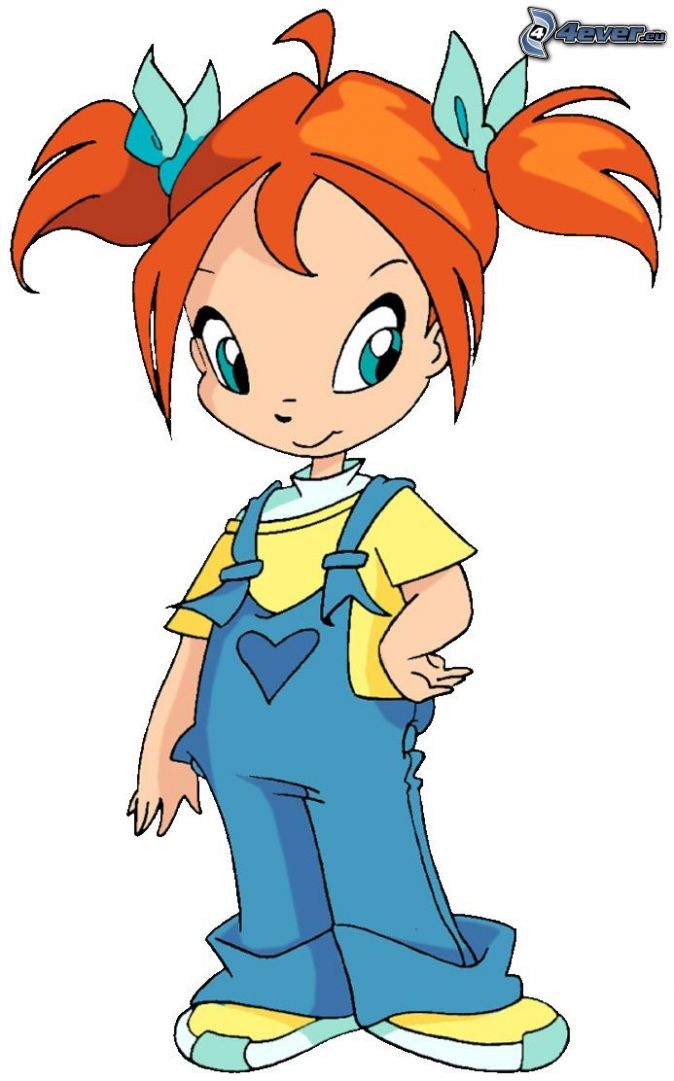 מצגת: פורית אברמוב
צִיפִּי נָתְנָה לְאַיָלָה זְרִיקָה.
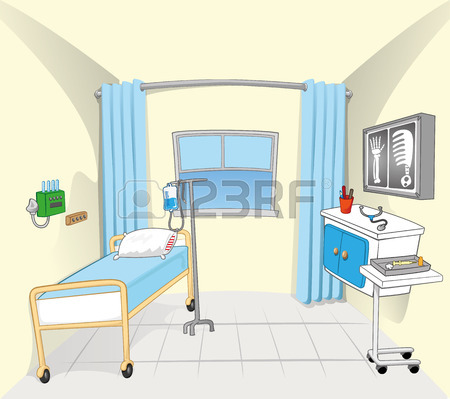 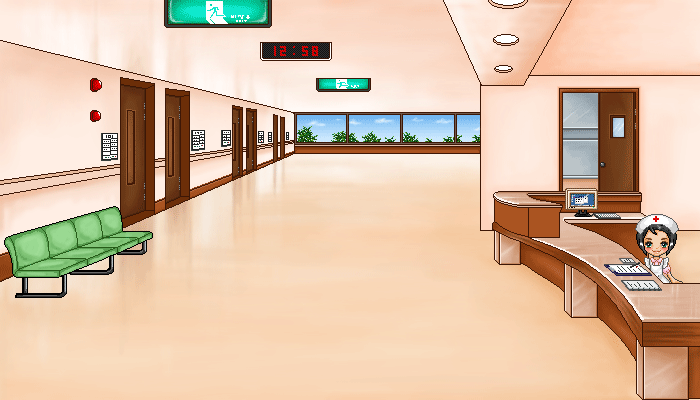 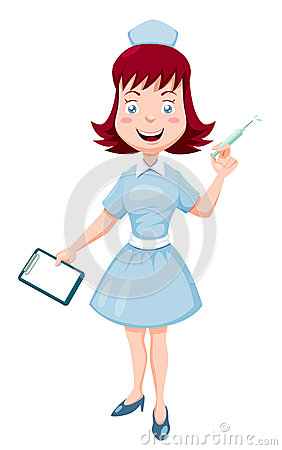 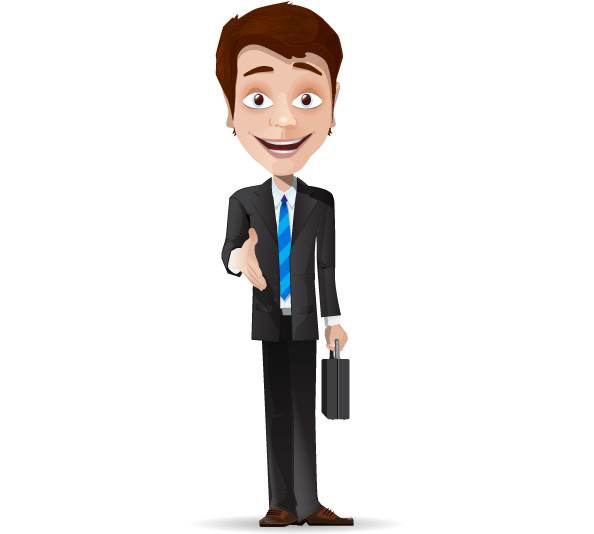 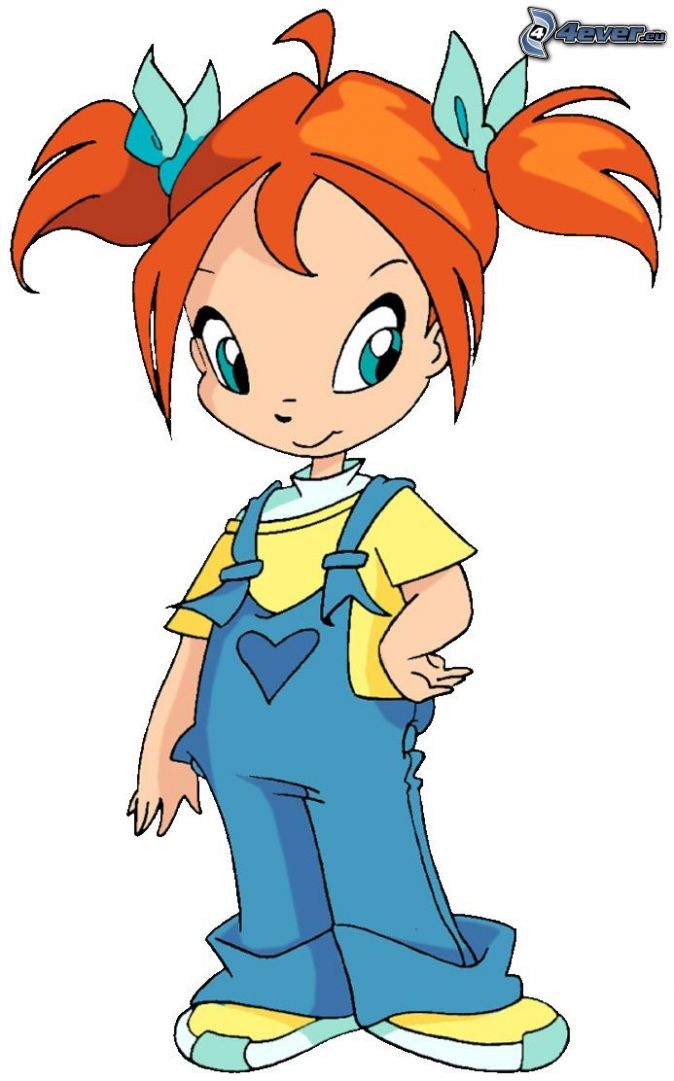 מצגת: פורית אברמוב
אַיָלָה הִרְגִישָׁה דְּקִירָה קְטַנָה בַּיָּד.
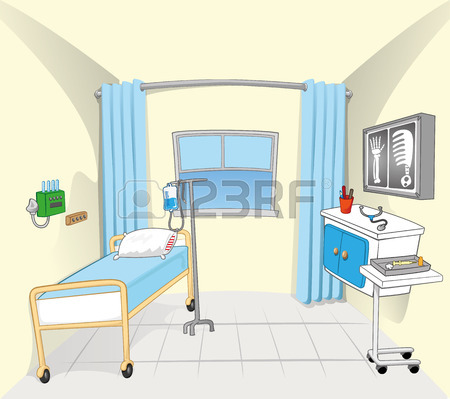 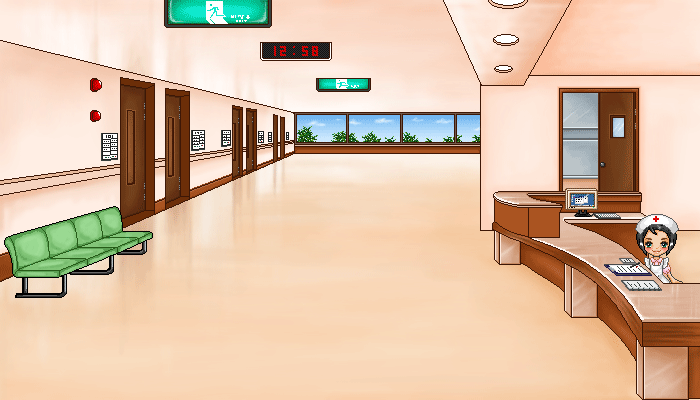 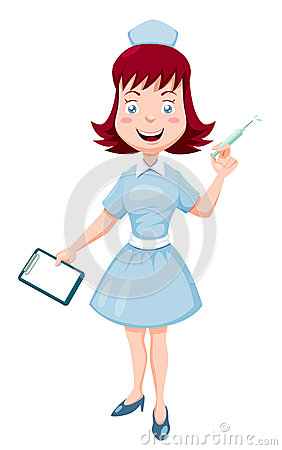 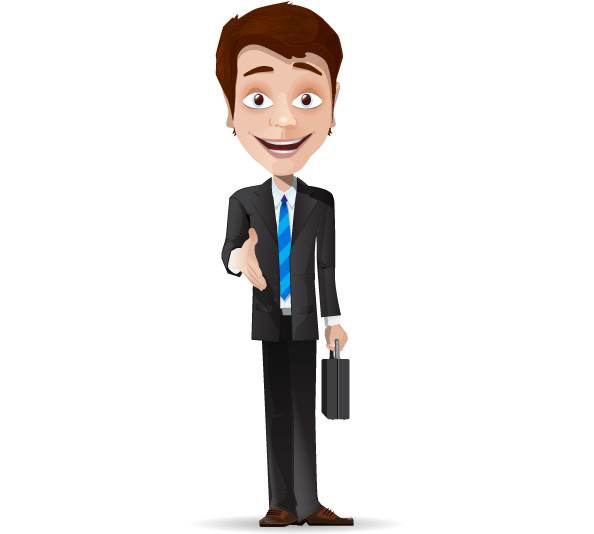 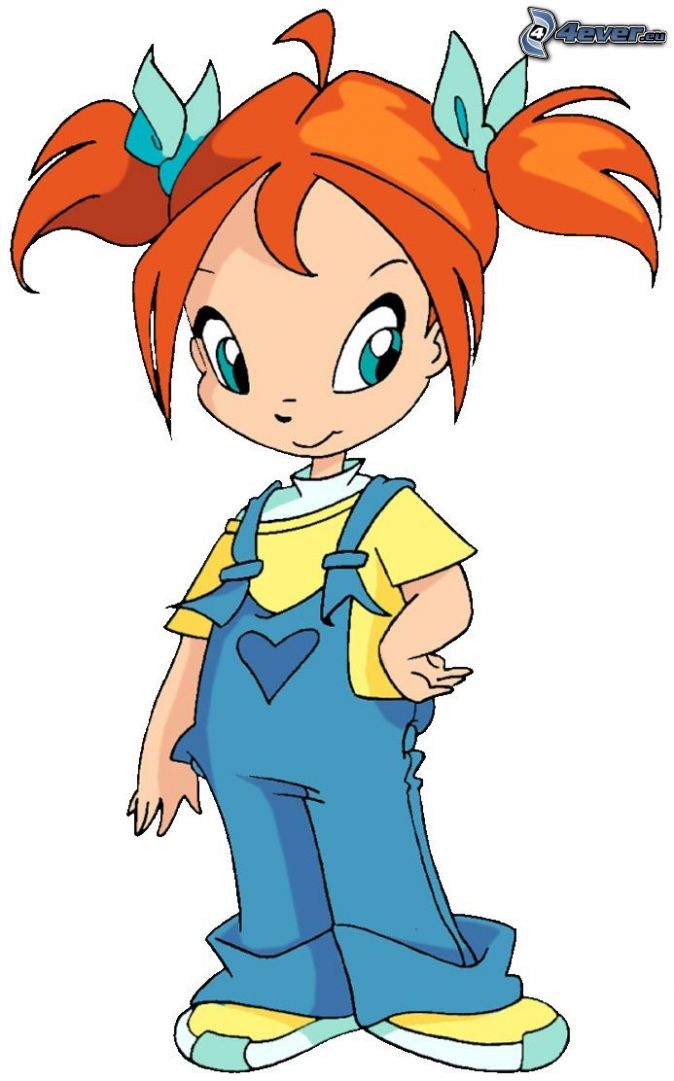 מצגת: פורית אברמוב
צִיפִּי אָמְרָה:
דַּי, סִיַמְתִי! 
תִּהְיִי בְּרִיאָה!
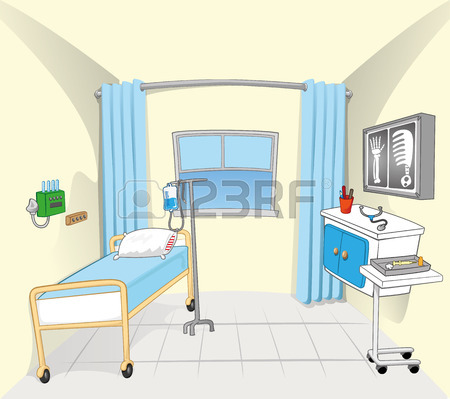 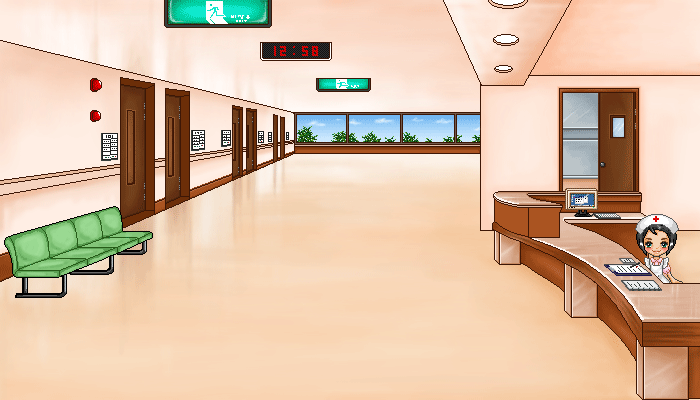 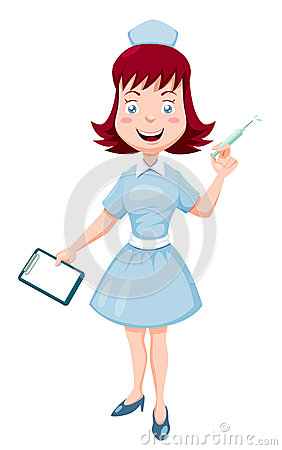 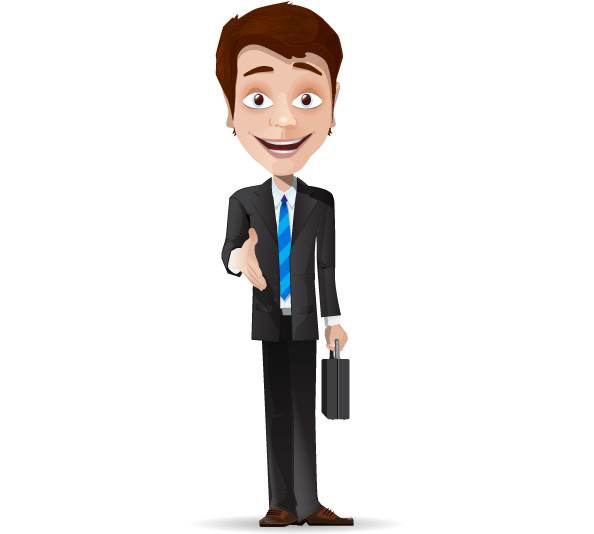 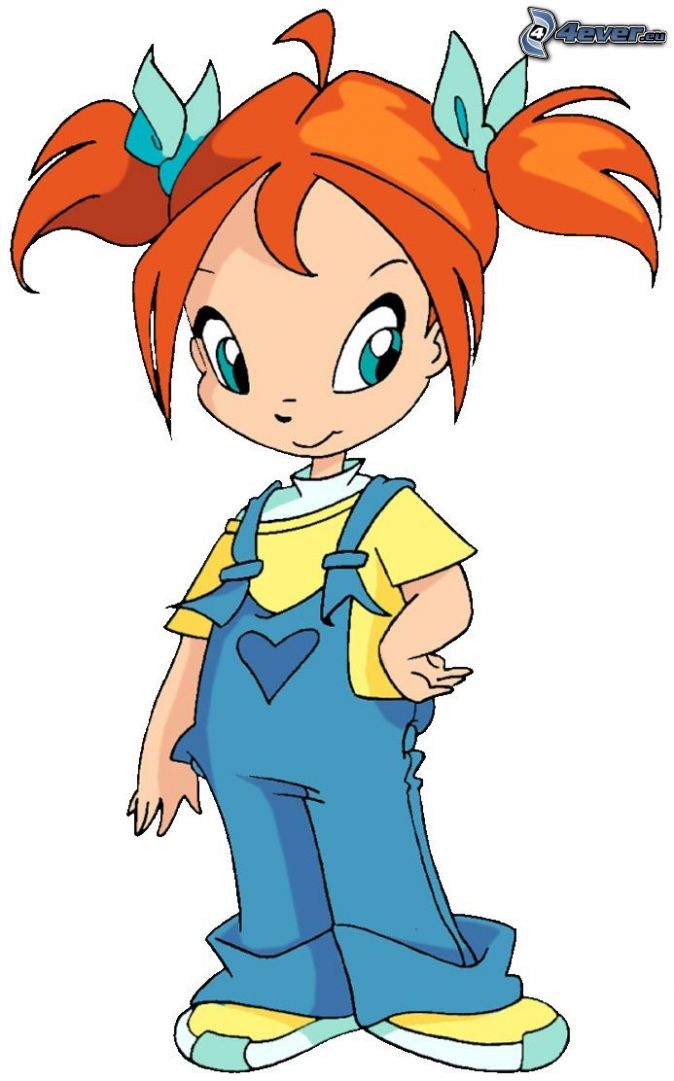 מצגת: פורית אברמוב
אַיָלָה אָמְרָה:
בִּכְלָל לֹא כָּאַב!
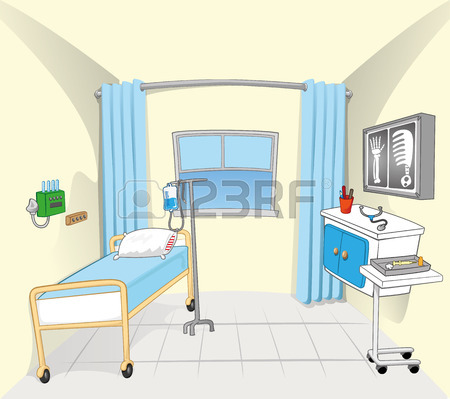 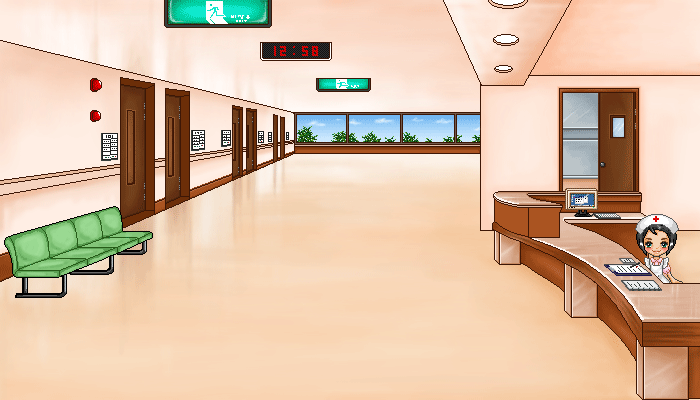 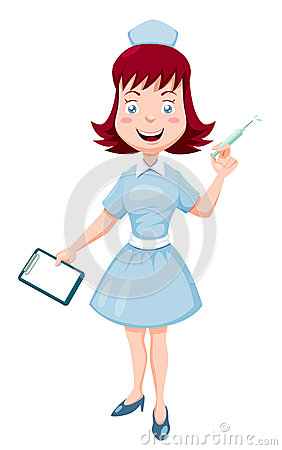 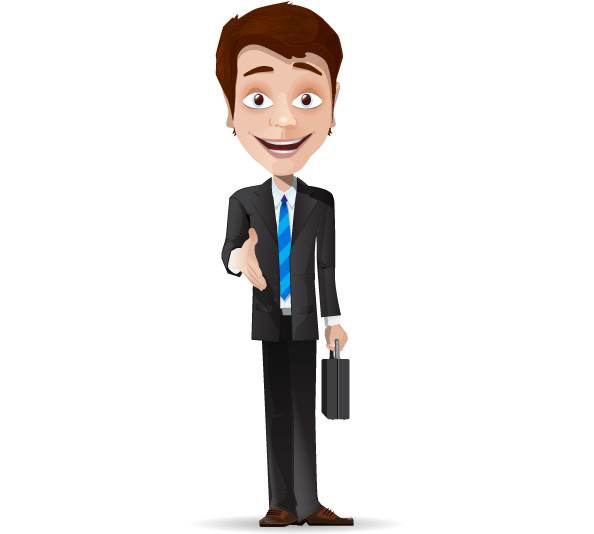 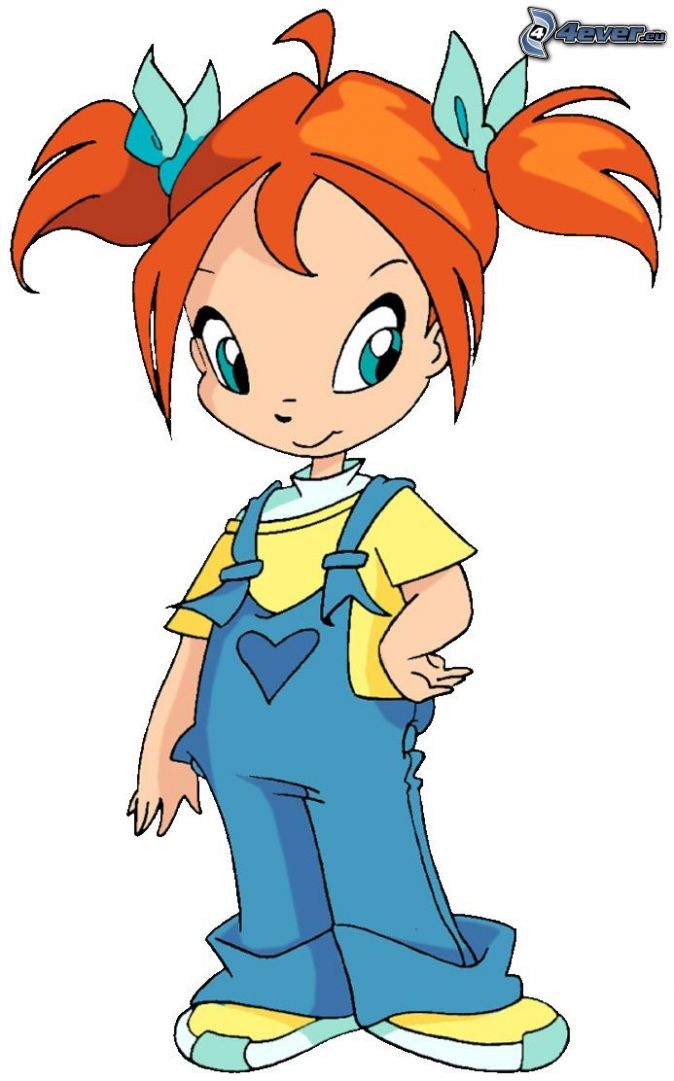 מצגת: פורית אברמוב
אַבָּא אָמַר לָה:
אַתְ יַלְדָה אַמִיצָה!
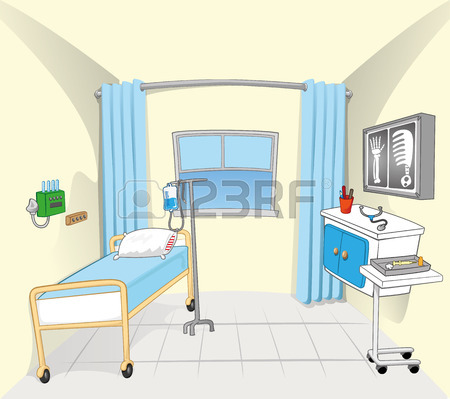 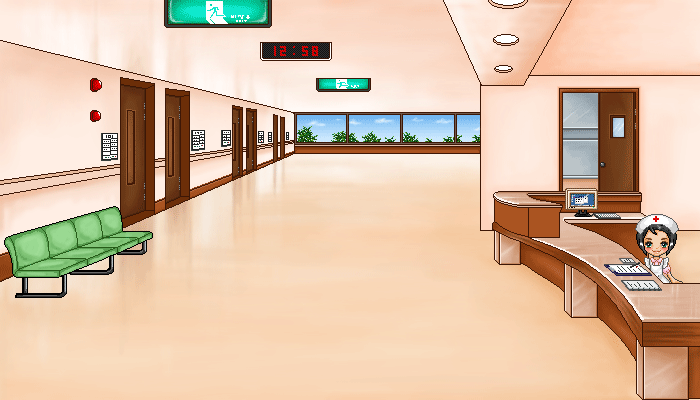 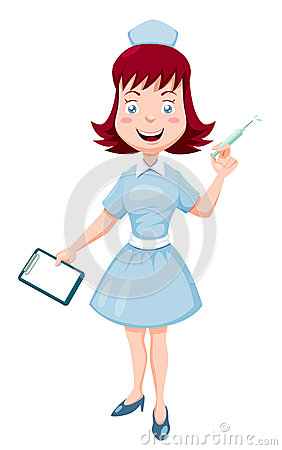 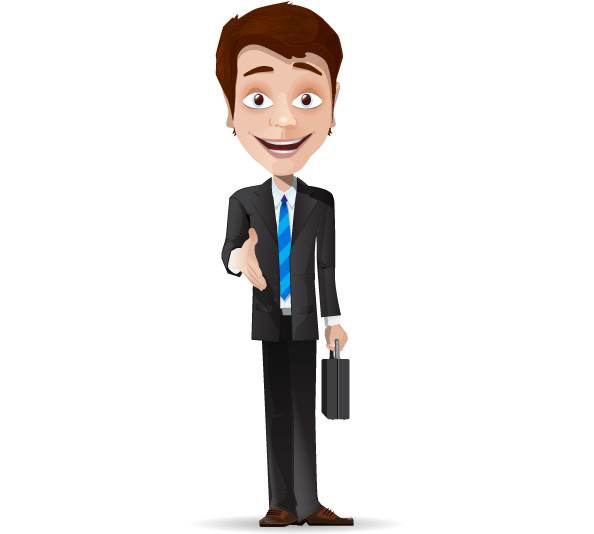 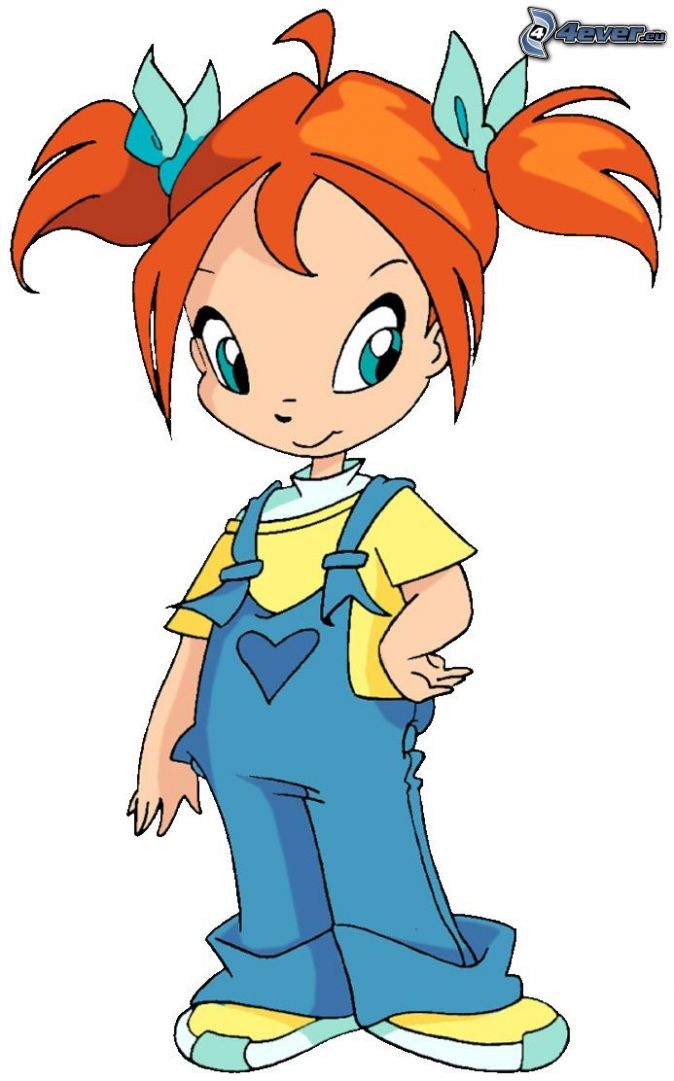 מצגת: פורית אברמוב